RE:ViVE 
iNDiA
A Reinsurance Fund for 
Micro Health Insurance in India
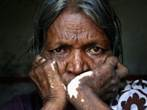 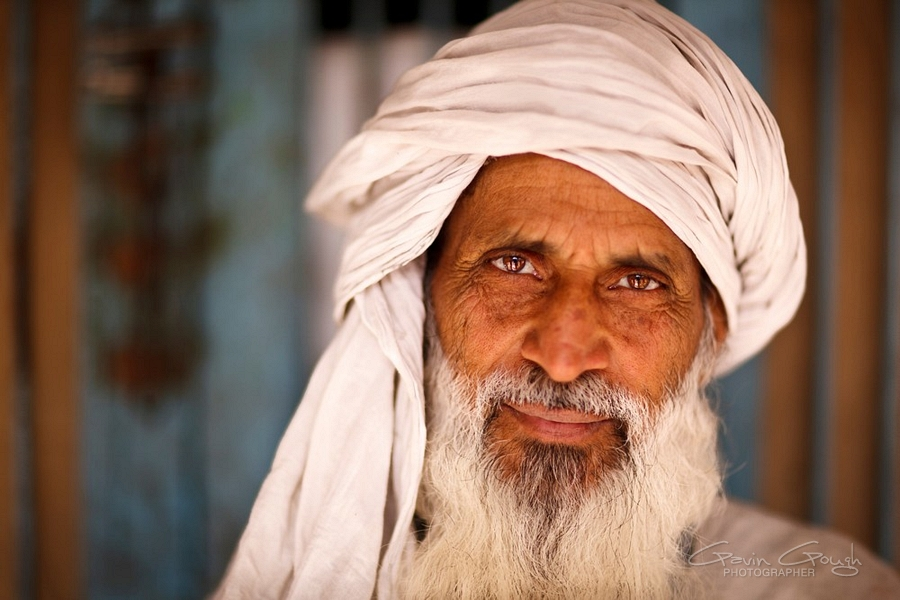 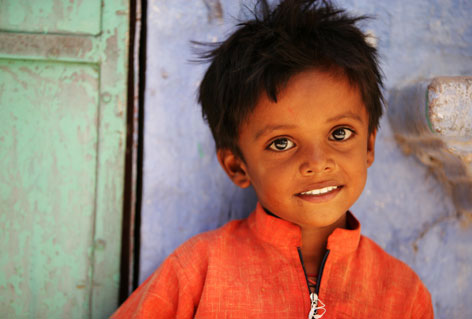 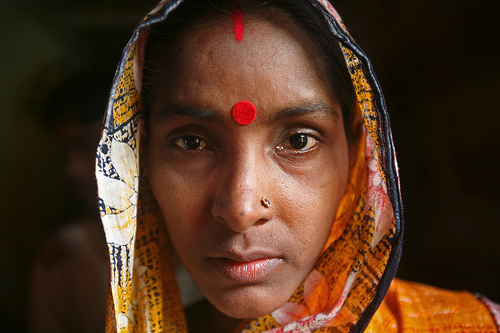 1
The Indian healthcare market presents an opportunity to achieve social impact that benefits the most vulnerable
Many needless deaths due in part to low public healthcare spending and lack of access for the poorest

Public healthcare spending in India is less than 1% of GDP

Ranks 171 out of 175 countries 

Results in high levels of ‘out of pocket’ spending and potential for financial shock

Willingness to pay for health insurance is estimated at 1.38% of annual household income or INR600

Less than 1% of the BoP market has health insurance
60,000 women per year
gap in the market + willingness to pay + growth potential = market opportunity
2
Greater penetration of micro health insurance can provide support in healthcare emergencies and reduce associated financial shock
Micro Health Insurance Providers (MHIPs) are exposed to small pool risk, and lack reinsurance solutions that would free up capital to enable growth
RE:ViVE iNDiA Fund will provide a reinsurance facility that will:

Free up capital enabling insurers to scale

Improve underwriting, product design and pricing

Dampen the impact of large claims and smooth income variation among the poor

Reduce insolvency risk
MHIP
3
Reinsurance allows insurers to transfer risk thus limiting their loss exposure and freeing up capital to write more policies
RE:ViVE Reinsurance Fund
Insurer
Policy Holder
$100 policy
$100 Reserve
$100 Reserve
Premium
Premium
Claims
Claims
Policy Holder
$100 policy
$100
reinsurance policy
4
Investment strategy diversifies underwriting risk across large policy pool and manages portfolio composition to limit exposure
Underwriting criteria will be developed over time based on claims experience
5
Profile of target MHIP - Nidan
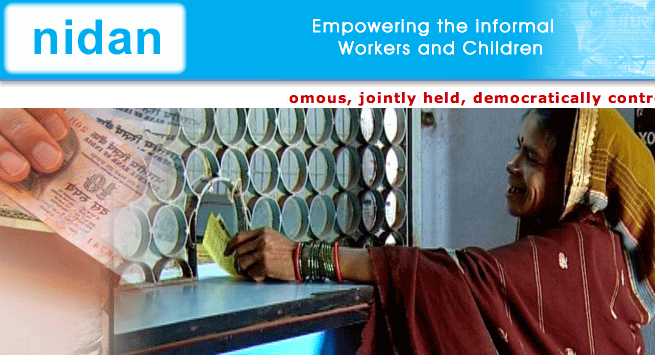 Target Customer: Market Vendors

Location: Bihar

Membership: 10,189

Loss Ratio: 43.5%

Eligibility: 18-55 yrs, no pre-existing conditions, no maternal coverage

Two Products:
All data from 2005
6
RE:Vive adds value through our ability to identify the best MHIPs and apply rigorous underwriting principles
3 years of audited financial statements
Minimum 2 years profitability
Licensed by GOI 
Combined Operating Ratio (COR) less than 60%
Sourcing via referral from local partners
    (MIX India Hub, M-CRIL) 
 On the ground presence
Strength of Management Team
Financial strength, liquidity and solvency
Corporate Governance
Underwriting policies
Quarterly and Annual Financial Reporting 
Impact Reporting based on IRIS standards
Use of 3rd party rating agency - M-CRIL
MHIP falls below minimum
    screening criteria over time
Geographic exposure in any one area exceeds 20% of portfolio
Aggregate COR less than 60%
Committee approves all re-insurance policies 
Decisions made via supermajority
Members appointed based on actuarial and health sector expertise
7
Social
goals
Financial 
goals
RE:ViVE INDiA is a $15,000,000 fund in 3 tranches that offers competitive, risk adjusted returns to institutional investors
8
Benchmarking RE:VIVE iNDiA against a comparable asset class
Idiosyncratic nature of micro insurance risk makes it difficult to benchmark

Catastrophe bond risk represents best proxy benchmark due to:
Similar risk characteristics
Comparable low correlations with standard asset classes

Unsuitable benchmarks include:
High Yield & Emerging Market indices: similar returns, but different risk profile
Indian MFI: BoP focus but credit risk
Target Returns – 13%
9
RE:ViVE iNDiA Fund Terms
10
Risk Management - Operating risks identified and mitigating factors
Risks
Mitigating factors
Conservative underwriting and robust MHIP selection criteria
Conservative solvency and reserve buffer pool
Strict concentration and diversification rules should limit large scale losses
Robust due diligence and on the ground presence with local partners reduces poor selection of MHIPs
Capacity building facility improves technical underwriting capacity
Currency hedges limit loss in conversion
Losses exceed exceed premiums leading to investor losses

Catastrophic event causes large scale insured losses

Currency exposure affects profitability
11
Re:ViVE iNDiA measures its own financial performance and its external impact on MHIPs and Individuals
Partnership with
M-CRIL
Micro Credit Rating International Limited
Specializes in MFI industry trends and social performance in India
Emphasis on building relationships, a great sourcing partner
Expertise in data collection and synthesis at the individual level
12
An experienced management team with depth of experience in insurance, investing and social impact
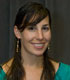 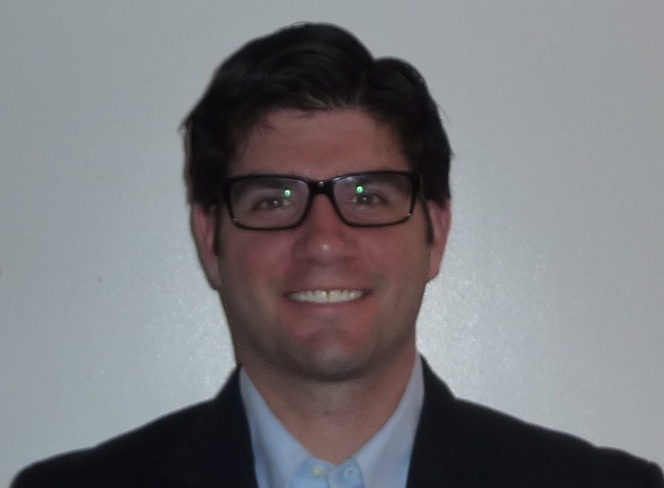 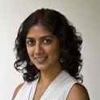 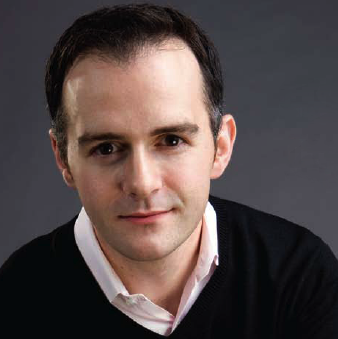 13
Why should you invest in RE:ViVE iNDiA?
14
THANK YOU
RE:ViVE 
iNDiA
15
Appendix 1: Cash Flow Generation
Source of cash flows into financial structure (all figures in INR):
Solve for Junior tranche return using net return, tranches sizes and assumed returns of Senior and Philanthropic tranche:
Appendix 2: Value Chain
Appendix 3: Value Chain
Returns based on total return data from 1/31/2002 to 2011
Source: Bloomberg